Malware
With material from Dave Levin, Michelle Mazurek, Vern Paxson, Dawn Song
http://betanews.com/wp-content/uploads/2013/06/stop-malware-600x521.jpg
Malware: Malicious code that runs on the victim’s system
How does malware run?
Attacks a user- or network-facing vulnerable service
e.g., using techniques from prior lectures
Backdoor: Added by a malicious developer
Social engineering: Trick user into running/clicking
Trojan horse: Offer a good service, add in the bad
Attacker with physical access installs & runs it
What does malware do?
Potentially nearly anything (subject to permissions)
Brag: “APRIL 1st HA HA HA HA YOU HAVE A VIRUS!”
Destroy: files, hardware
Crash the machine, e.g., by over-consuming resource
Fork bombing or “rabbits”: while(1) { fork(); 
Steal information (“exfiltrate”)
Launch external attacks: spam, click fraud, DoS
Ransomware: e.g., by encrypting files
Rootkits: Hide from user or software-based detection
Often by modifying the kernel
Man-in-the-middle attacks to sit between UI and reality
Viruses vs. worms
Virus: Run when user initiates something
Run program open attachment, boot machine
Typically infects by altering stored code
Self-propagating: Create new instance elsewhere
Worm: Runs while another program is running
No user intervention required
Typically infects by altering running code
Self-propagating: infect running code elsewhere
The line between these is thin and blurry; some are both
Technical challenges
Viruses: Detection
Antivirus software wants to detect
Virus writers want to avoid detection as long as possible
Evade human response
Worms: Spreading
The goal is to hit as many machines and as quickly as possible
Outpace human response
Viruses
Viruses
They are opportunistic: they will eventually be run due to user action
Two orthogonal aspects define a virus:
How does it propagate?
What else does it do (what is the “payload”)?
General infection strategy:
Alter some existing code to include the virus
Share it, expect users to (unwittingly, possibly automatically) re-share
Viruses have been around since at least the 70s
Classified by what they infect
Document viruses
Implemented within a formatted document (Word, PDF, etc.)
Enabled by macros, javascript
(Why you shouldn’t open random attachments)
Boot sector viruses
Boot sector: small disk partition at fixed location; loaded by firmware at boot
What’s supposed to happen: this code loads the OS
Similar: AutoRun on music/video disks
(Why you shouldn’t plug random USB drives into your computer)
Etc.
Mechanisms fordetection andprevention
Mechanisms forevasivepropagation
Want to be able toclaim wide coveragefor a long time
Want to be able toclaim the ability todetect many viruses
Viruses have resulted in a technological arms race
The key is evasion
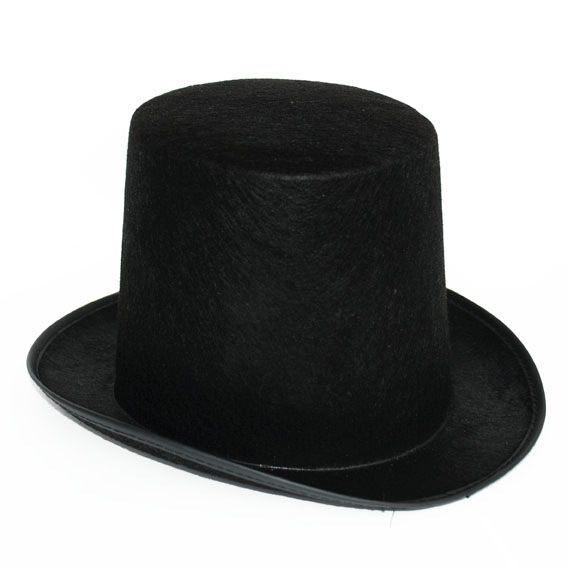 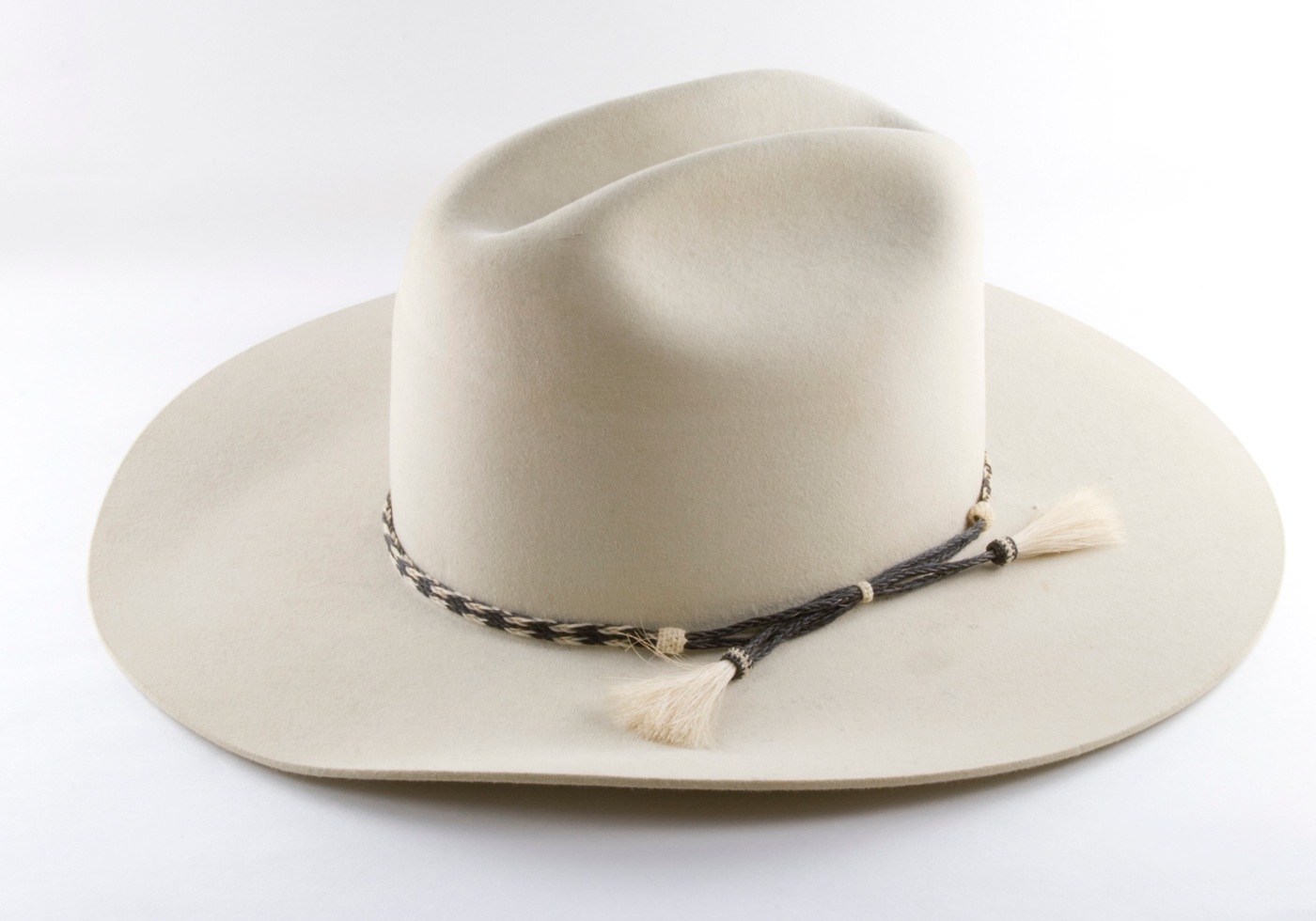 How viruses propagate
Opportunity to run:  attach to something likely
autorun.exe on storage devices
Email attachments
Opportunity to infect: 
See a USB drive: overwrite autorun.exe
User is sending an email: alter the attachment
Proactively create emails (“I Love You”)
Detecting viruses: Signatures
Identify bytes corresponding to known virus
Install recognizer to check all files
In practice, requires fast scanning
Drives multi-million$ antivirus market
Marketing via # signatures recognized
Is this a useful metric?
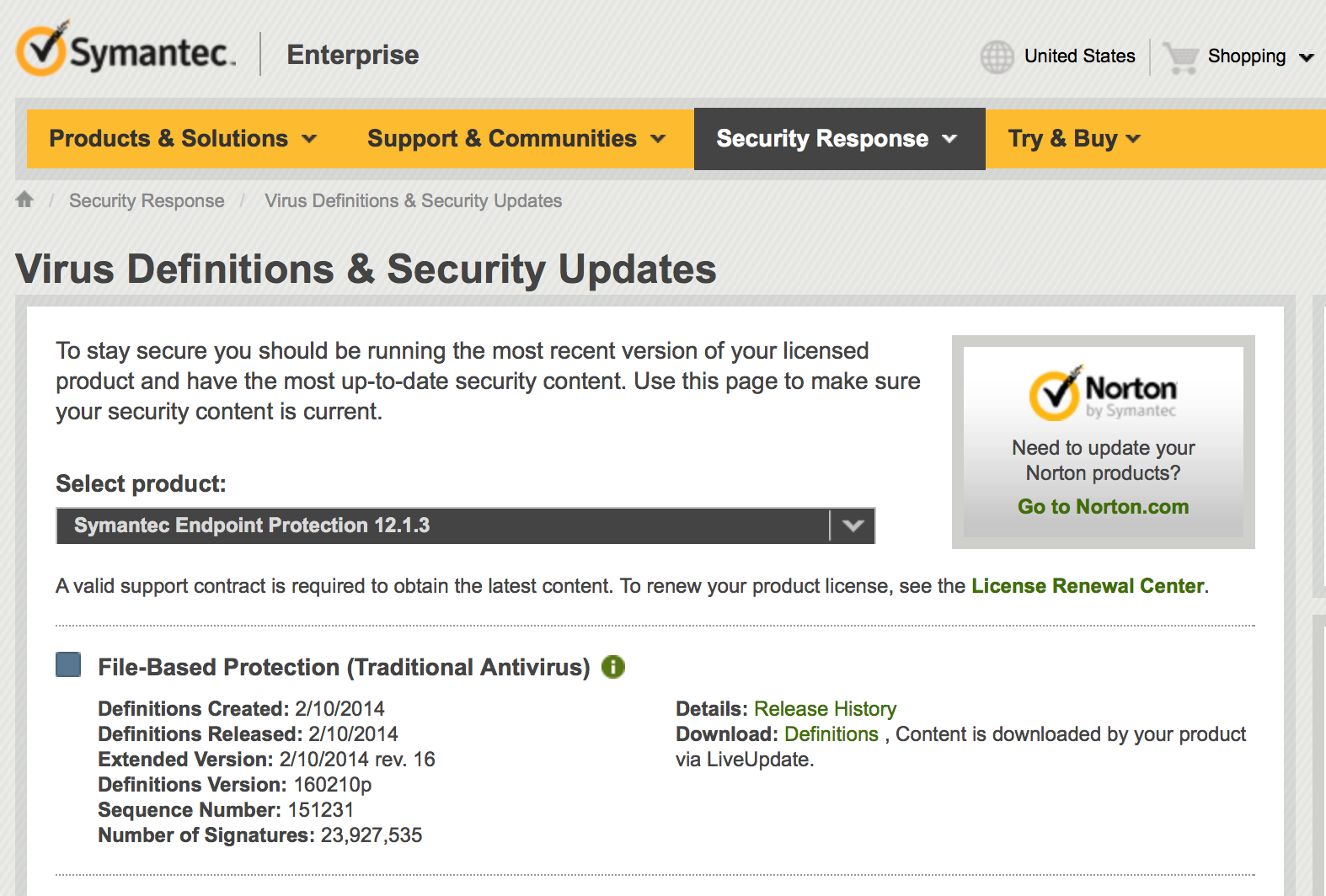 Um.. thanks?
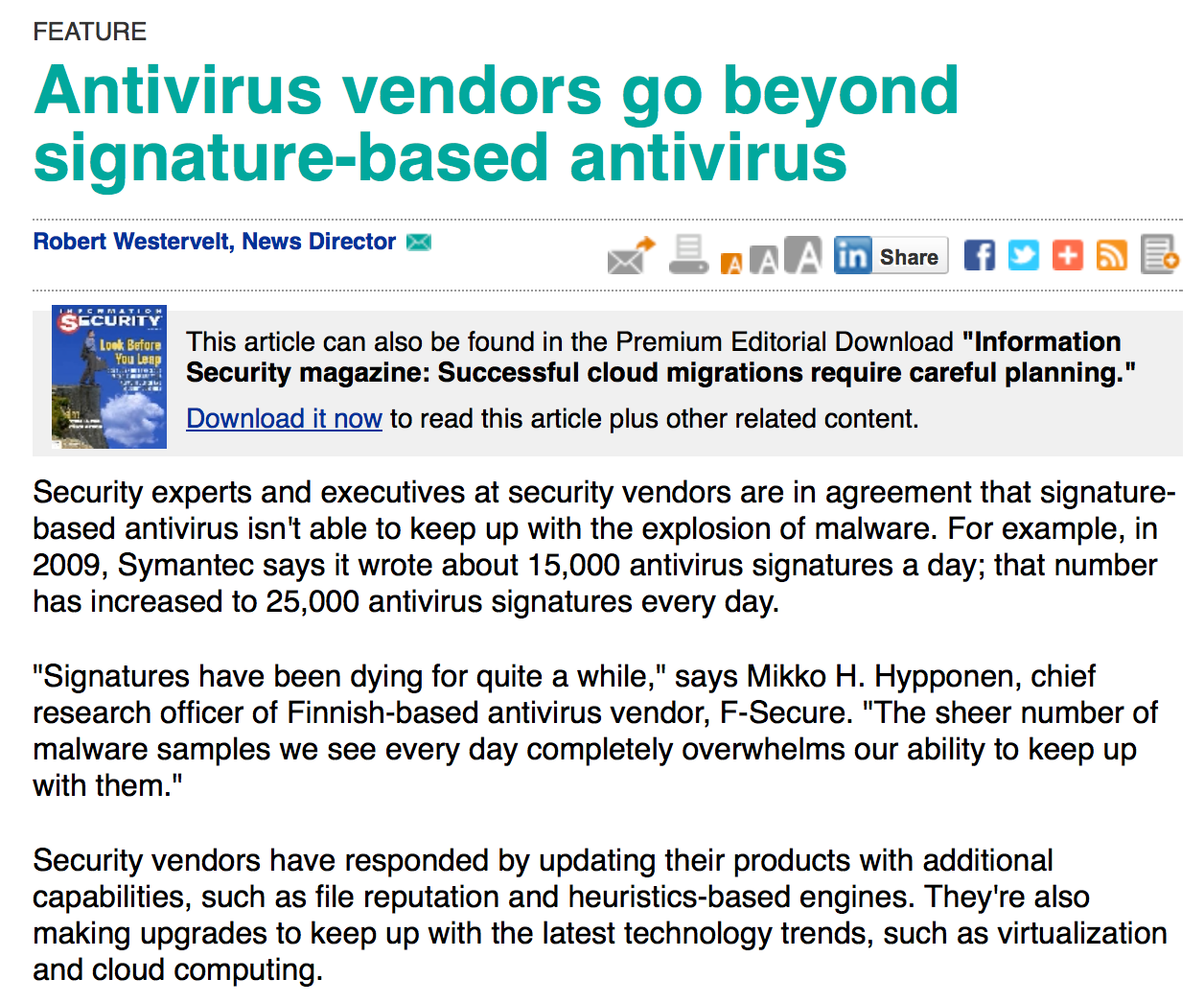 You are a virus writer
Your goal is for your virus to spread far and wide
How do you avoid detection by antivirus software that uses signatures?
Make signature harder to find
jmp
jmp
How viruses infect other programs
Entry
point
Entry
point
Entry
point
Entry
point
Virus
Original program
Original program
Confusescanners
“Appending”
Original program
etc.
Original program
“Surrounding”
Overwrite uncommonlyused parts of the program
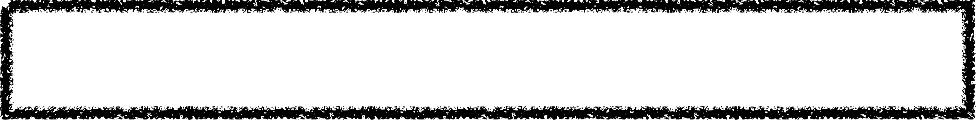 Mechanize code changes:
Goal: every time you inject your code, it looks different
You are a virus writer
Your goal is for your virus to spread far and wide
How do you avoid detection by antivirus software that uses signatures?
Make signature harder to find
Change code to prevent defining a signature
Polymorphic and metamorphic viruses
jmp
Virus code
Encrypted virus code
Entry
point
Take over theentry point
Original program
Polymorphic using encryption
Decrypter
Decrypter
Key
Key
Virus
Virus
jmp
Encrypted virus code
Virus code
Encrypted virus code
(same code, but each time
you encrypt it looks different)
Making it automatic
Decrypter
Decrypter
Decrypter
Key
Key
Key 2
Encryptor
When used properly,
encryption will yield
a different, random
output upon each
invocation
Polymorphic viruses: Arms race
Now you are the antivirus writer: how do you detect?
Idea #1: Narrow signature to catch the decrypter
Often very small: can result in many false positives
Attacker can spread this small code around and jmp
Idea #2: Execute or statically analyze the suspect code to see if it decrypts.
How do you distinguish from common “packers” which do something similar (decompression)?
How long do you execute the code??
Now you are the virus writer again: how do you evade?
Polymorphic countermeasures
Change the decrypter
Oligomorphic viruses: assemble decrypter from several interchangeable alternative pieces
True polymorphic viruses: can generate an endless number of decrypters
Different encryption methods
Random generation of confounds
Downside: inefficient
Metamorphic viruses
Every time the virus propagates, generate a semantically different version of the code
Higher-level semantics remain the same
But the way it does it differs
Different machine code instructions
Different algorithms to achieve the same thing
Different use of registers
Different constants….
How would you do this?
Include a code rewriter with your virus
Add a bunch of complex code to throw others off (then just never run it)
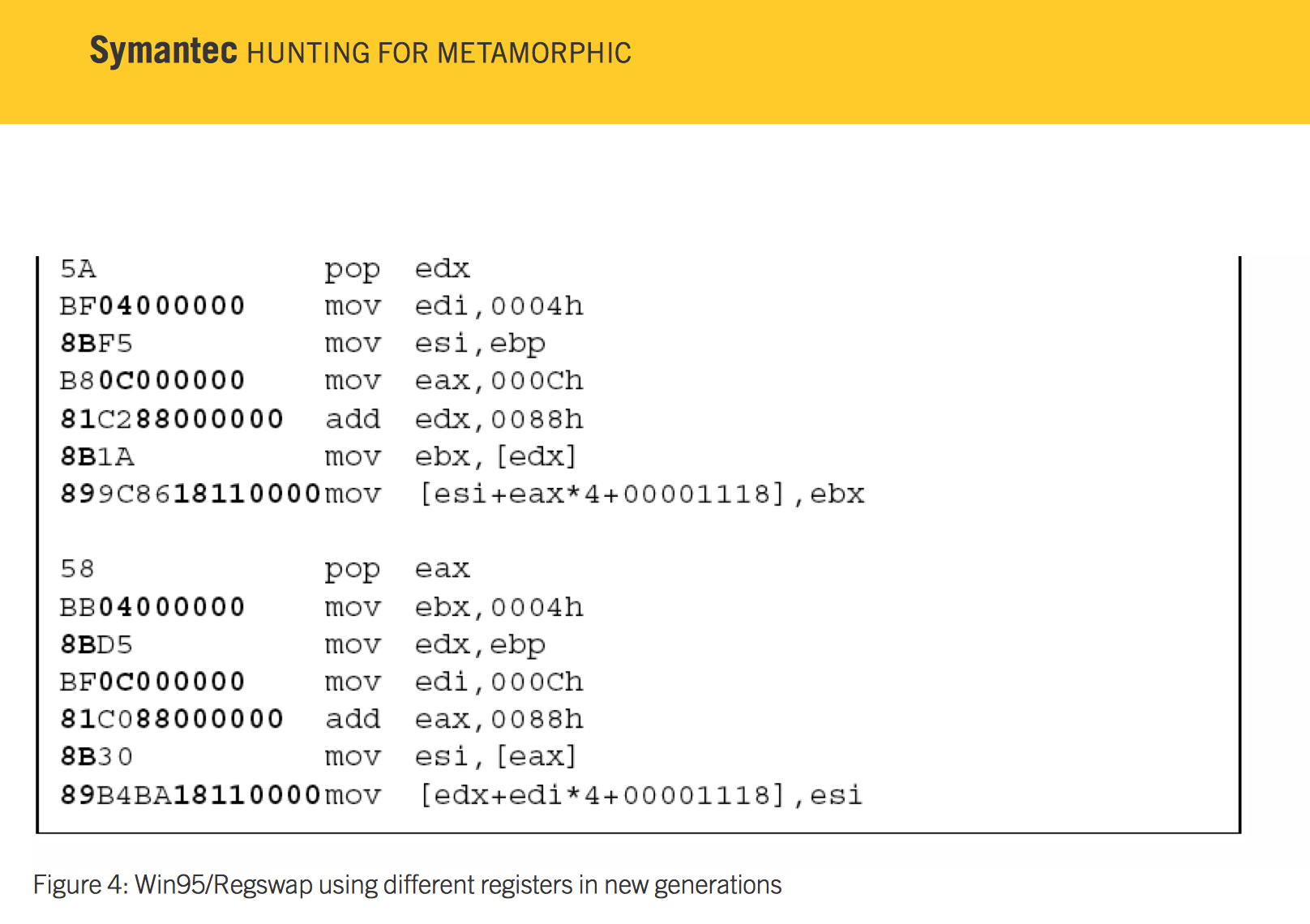 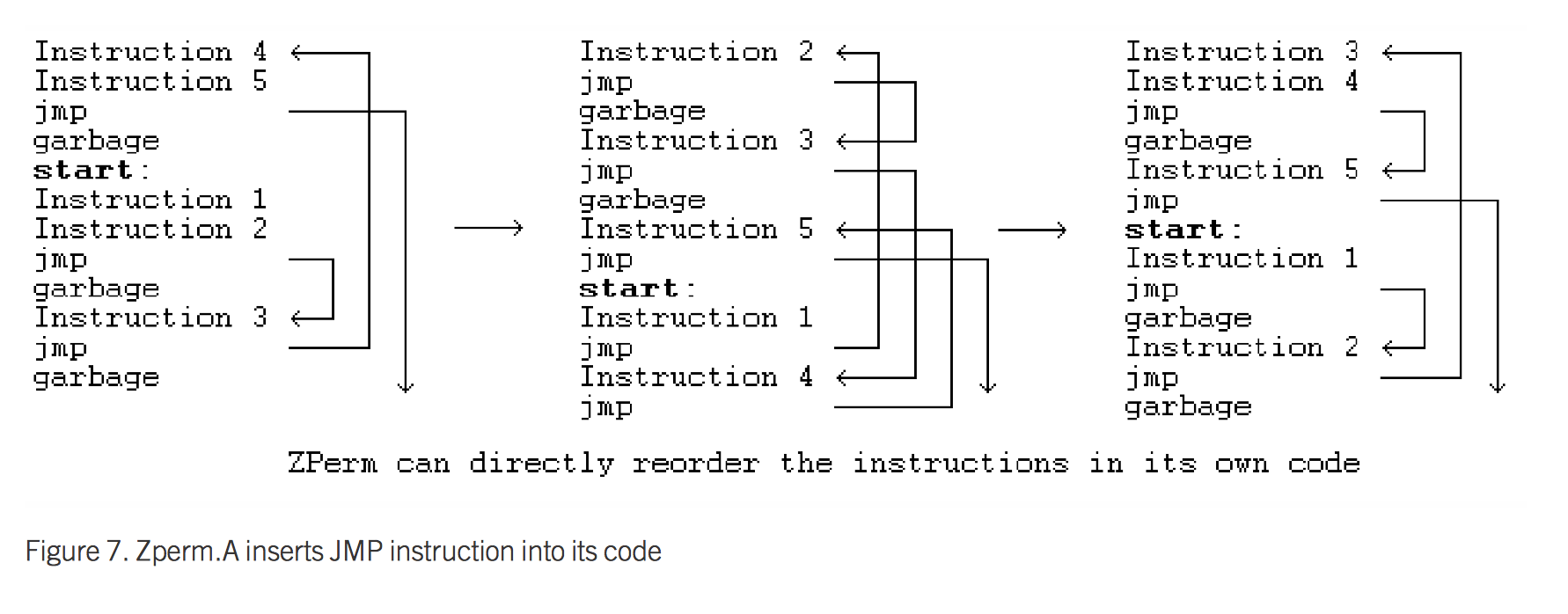 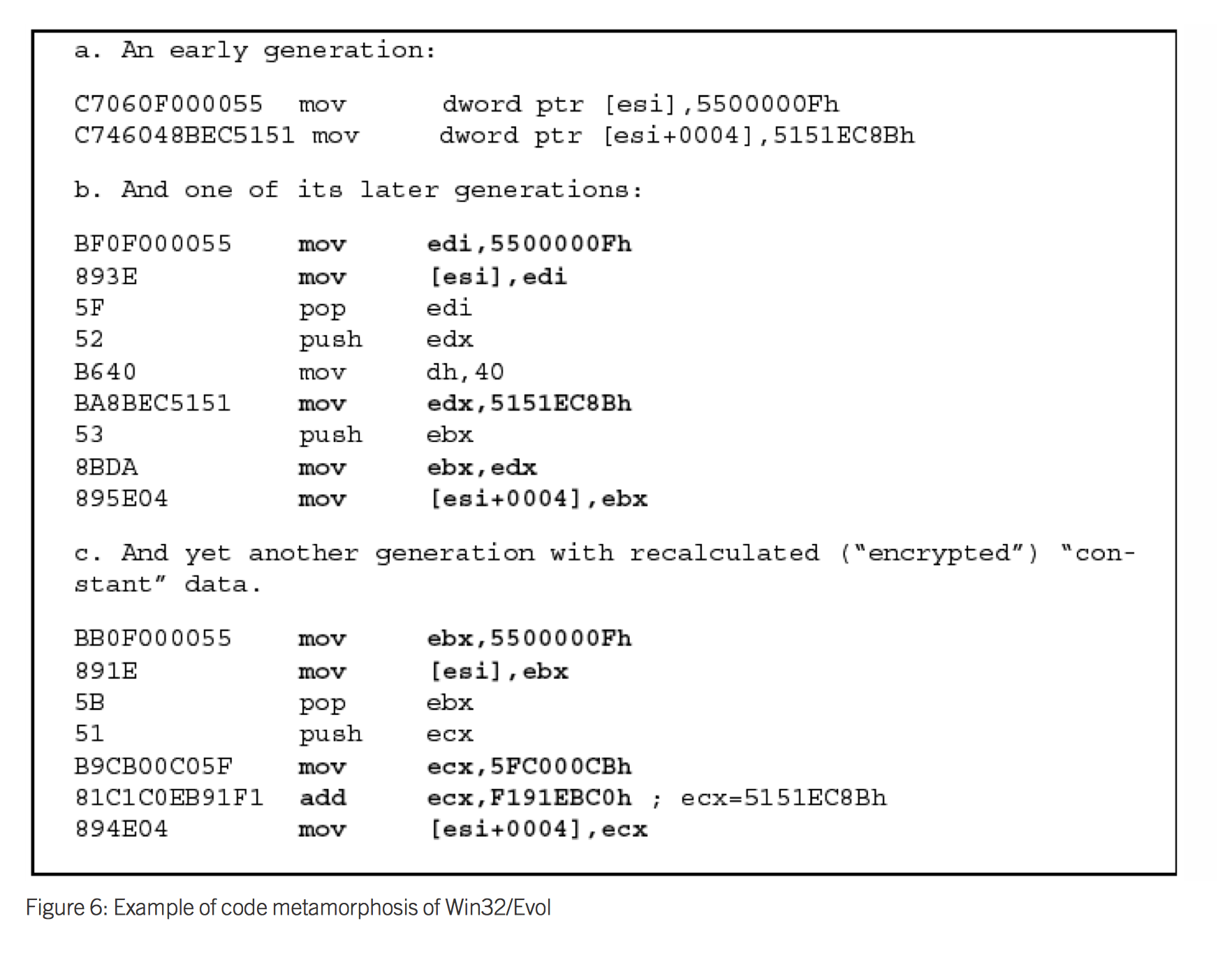 Polymorphic
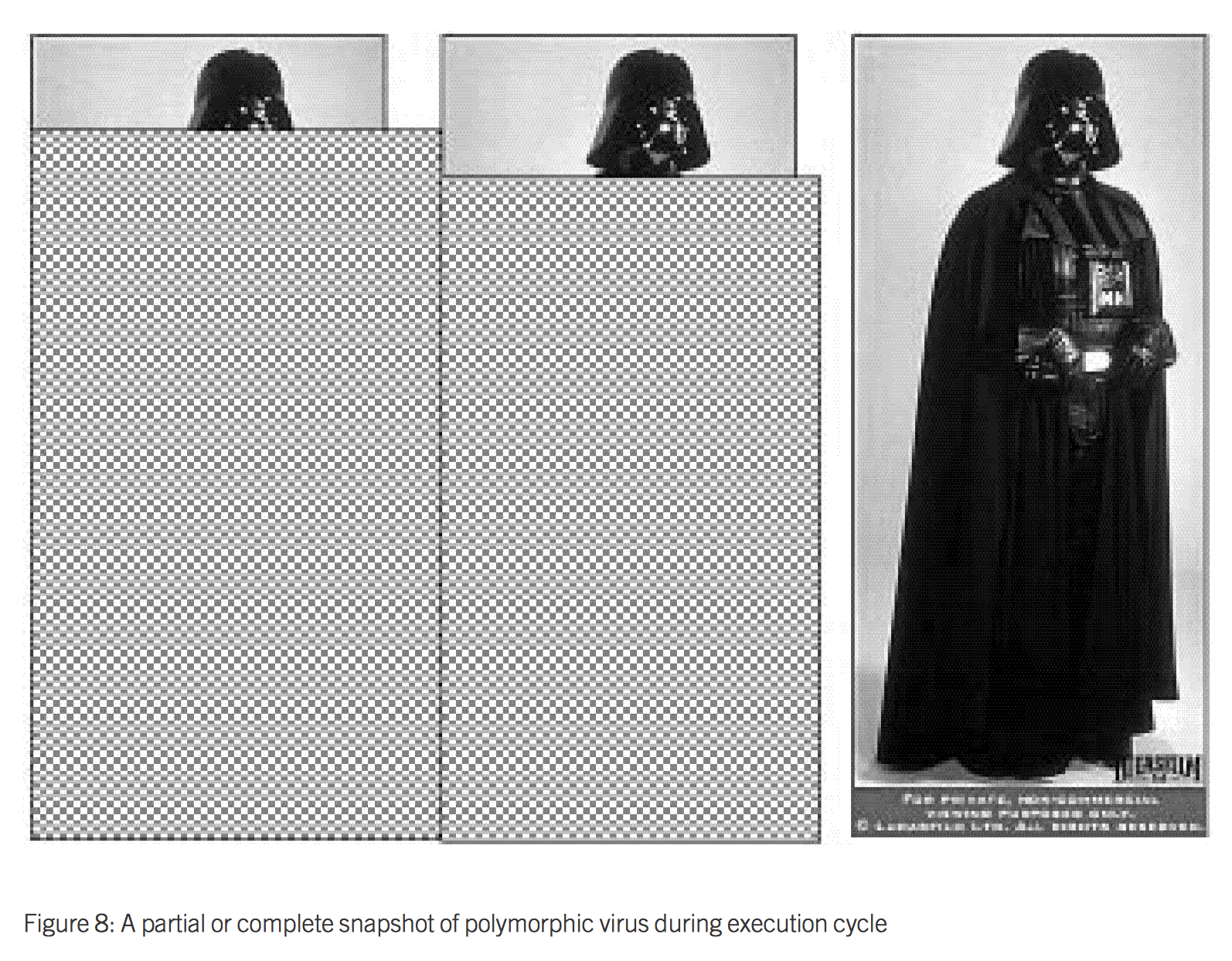 When can AV software successfully scan?
Metamorphic
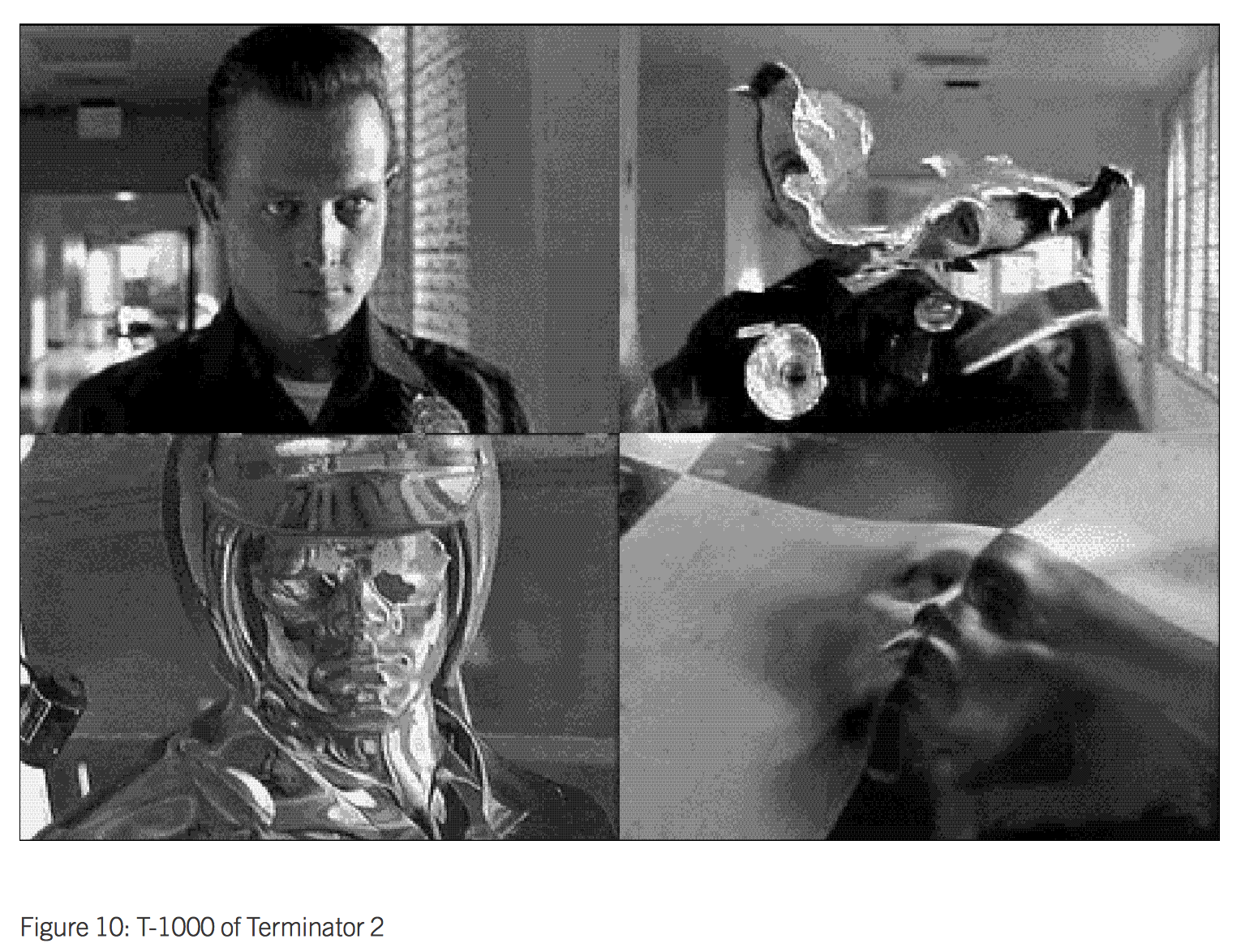 When can AV software successfully scan?
Detecting metamorphic viruses?
Scanning isn’t enough
Need to analyze execution behavior
Two broad stages in practice (both take place in a safe environment, like gdb or a virtual machine)
AV company analyzes new virus to find behavioral signature
AV system at end host analyzes suspect code to see if it matches the signature
Detecting metamorphic viruses
Countermeasures
Change slowly (hard to observe pattern)
Detect if you are in a safe execution environment (e.g., gdb) and act differently
Counter-countermeasures
Detect detection and skip those parts
Counter-counter-counter…. Arms race
Attackers have the upper hand:
AV systems hand out signature oracles
Many differentvendors
CoDe
code
code
Crypting services
“FUD” code
detected
clear
AV
AV
AV
AV
AV
AV
Crypting service
Iteratively obfuscate the
code (encrypt + jmp + …)
Until the obfuscated codeis “fully undetectable”
So how much malware is out there?
Polymorphic and metamorphic viruses can make it easy to miscount viruses
Take numbers with a grain of salt
Large numbers are in the AV vendors’ best interest
Previously, most malware was showy
Now primary goal is frequently to not get noticed
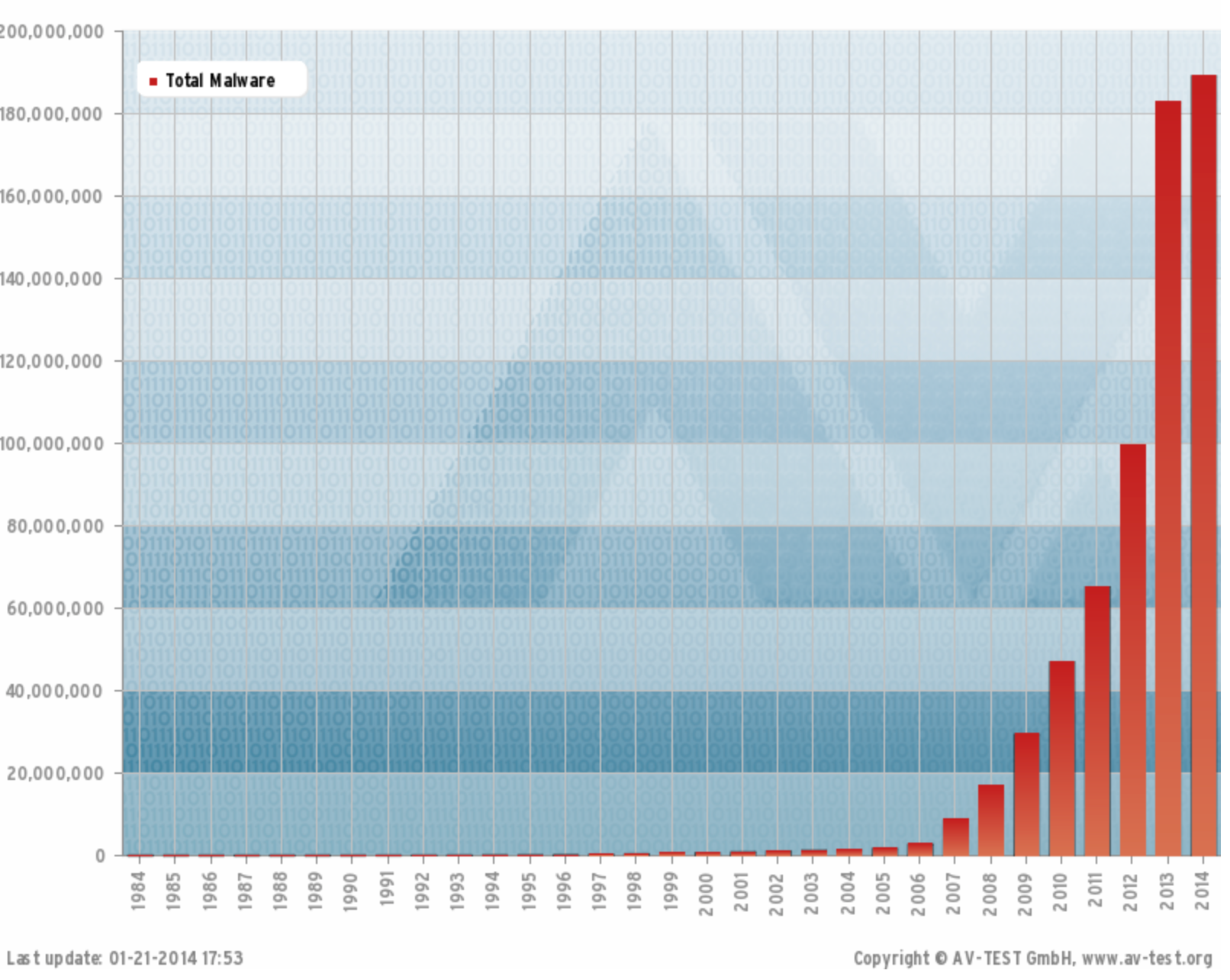 How do we clean up an infection?
Depends what the virus did, but..
May require restoring / repairing files
A service that antivirus companies sell
What if the virus ran as root?
May need to rebuild the entire system
So what, just recompile it?
What if the malware left a backdoor in your compiler?
Compile the malware back into the compiler
May need to use original media and data backups
Malware summary
Technological arms race between those who wish to detect and those who wish to evade detection
Started off innocuously
Became professional, commoditized
Economics, cyber warfare, corporate espionage
Advanced detection: based on behavior, anomalies
Must react to attacker responses